Microfabrication 2023CHEM-E5115sami.franssila@aalto.fivictor.ovchinnikov@aalto.fi
Goals
After the course you should be able to design simple microfabrication processes and analyze complex processes.

The devices look like these:
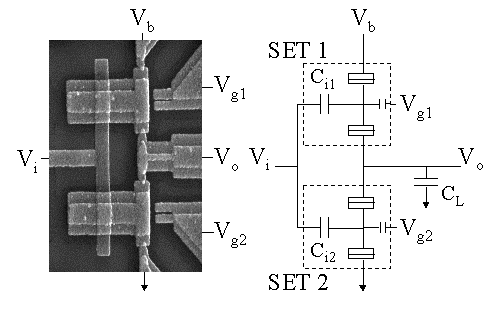 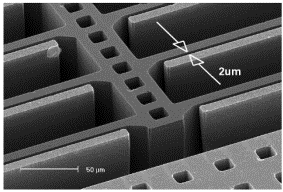 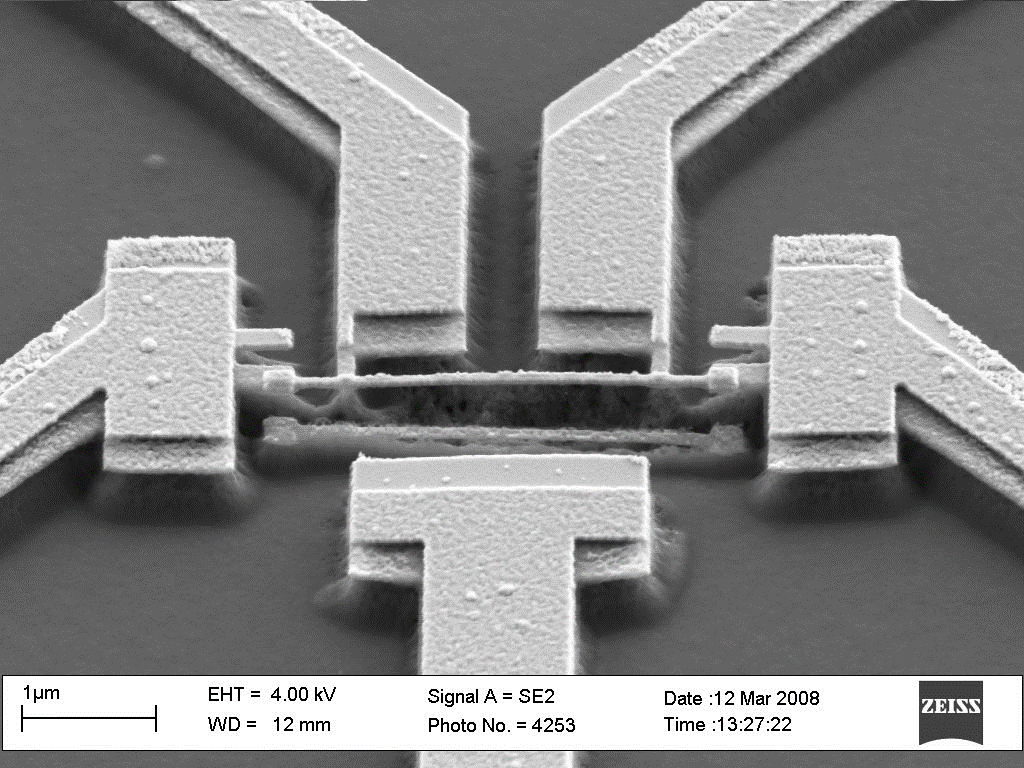 CMOS transistors
MEMS accelerometer
Nanobridge
You must understand:
Microscale dimensions

	-is 100 nm linewidth feasible ?
	-is 4 nm film thickness possible ?
	-is 100 nm/min high or low rate?
	-is 300 MPa high or low stress ?
	-is 20 -cm low enough resistivity ?
Materials 
	-silicon wafers
	-thin films of SiO2, SiNx, Al, W, Cu, Au, Pt, ……
Processing of materials at microscale:
	-patterning
	-doping
	-thin film deposition
	-bonding
Learning
Book
	-Introduction to Microfabrication
	-provides the facts
Lectures 
	-show how to think about the facts
	-are no substitute for reading the book !
Spot exercises
	-simple group work
	-check understanding of basic concepts
Home exercises
	-develop feeling for orders of magnitude
	-practice fabrication processes on paper
Lab demo: 3 hours in Micronova cleanroom
	-hands-on microfabrication (lithography & etch)
	-electrical measurements outside cleanroom, too
Timetable, period IV
Timetable, period V
Pre-reading
The slides are available beforehand (we aim for Friday, but Monday morning latest).

We expect that you have familiarized yourself with them, because the pace of lectures is based on assumption that students know the stuff.

Use lectures to ask questions of topics that you did not understand during self-study.
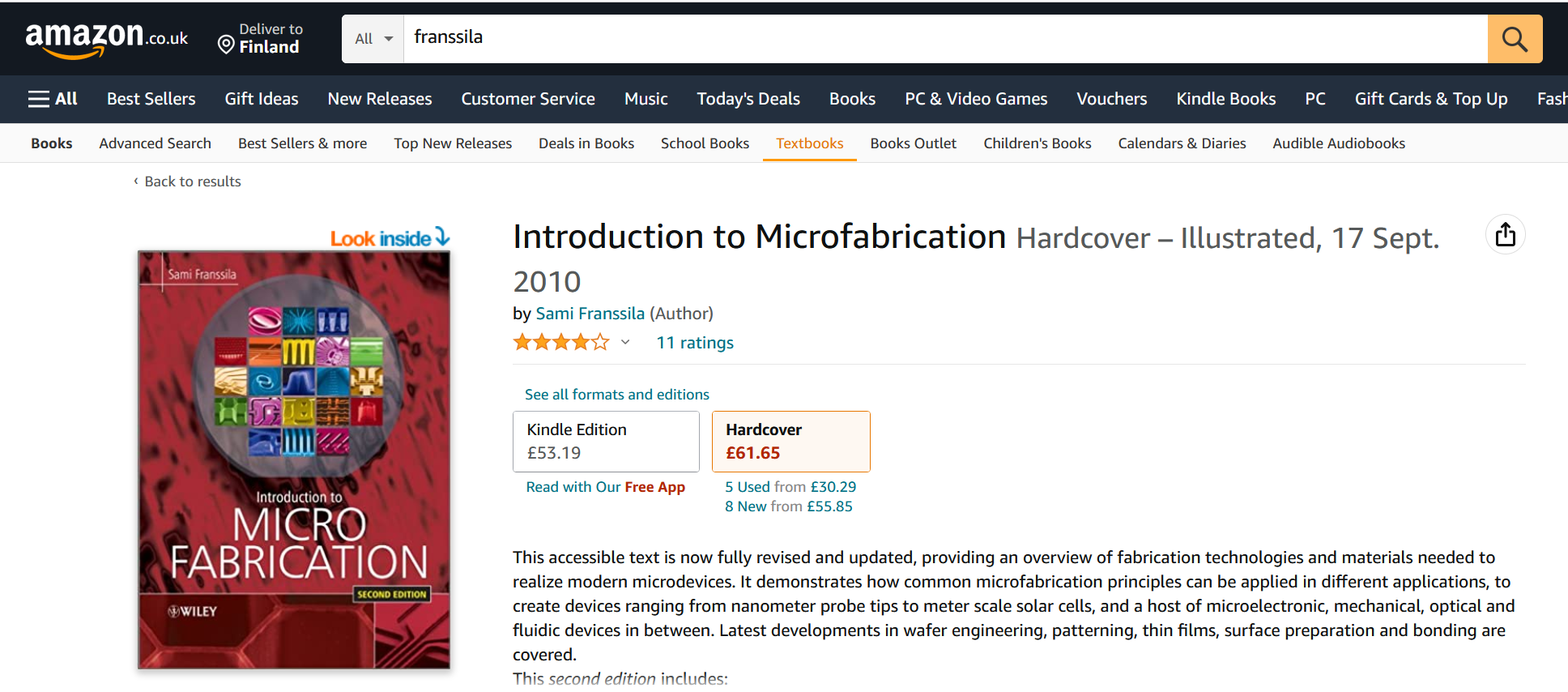 27.2.2023
The book
Introduction to Microfabrication, 2nd edition (John Wiley, 2010). First edition 2004 can also be used.

The course covers chapters 1-6, 9, 11-17, 20,21, 25-31, 35-38 (ca. 60% of the book).

Available as e-book via Aalto library:
http://site.ebrary.com/lib/aalto/docDetail.action?docID=10419414

Other good readings:
Short notes on semiconductor technology:
http://www.semi1source.com/notes/
Homework exercises
Individual. If you submit pieces of text written by somebody else as your work, disciplinary action will be taken.

Published on Tuesdays  at 12 noon in MyCourses.
Return to MyCourses by following Sunday 10 pm (22.00).
Late return box will be provided, but points halved !

PowerPoint best, pdf also acceptable 

Assistants will check and grade answers. 8 * 4 points

In Tuesday exercise session solutions are presented by the students (selected by the assistant from the best solutions)
On-the-spot exercises
Groupwork. Small groups, 2-4 persons.

Includes three phases: 
group work
two groups cross-check each others solution
wrap-up by teachers

Maximum 2 points, same for all group members. 4 spots  8 points available. 
Absence cannot be compensated.
Cleanroom lab demo
Enrollment opens on March 7th

Groups run March 14th to March 30th 2022
Lab report deadline April 2nd (same for everybody)
Lab report feedback session April 4th

Lab report is one of the homeworks, same timetable, but worth 8 points and a compulsory part of the course

Lab report is personal but of course the whole group is using the same data.
Examples of exam questions
Compare optical lithography and electron beam lithography.

Explain step-by-step how the micro hot plate shown 
on top right was fabricated.

Explain step-by-step how the photodiode shown 
on the bottom right was fabricated.

The sensor is a wet etched silicon membrane device 
(20 µm membrane thickness). Membrane size is 
1 mm*1 mm. How many good chips do you get 
from a 100 mm wafer? The cost of wafer processing 
is taken as 2 €/cm2. How much does a single sensor 
cost if silicon chip cost is 30% of total sensor cost ?

Chemical-mechanical polishing.
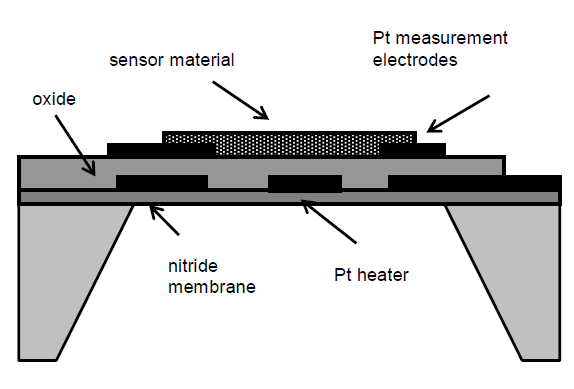 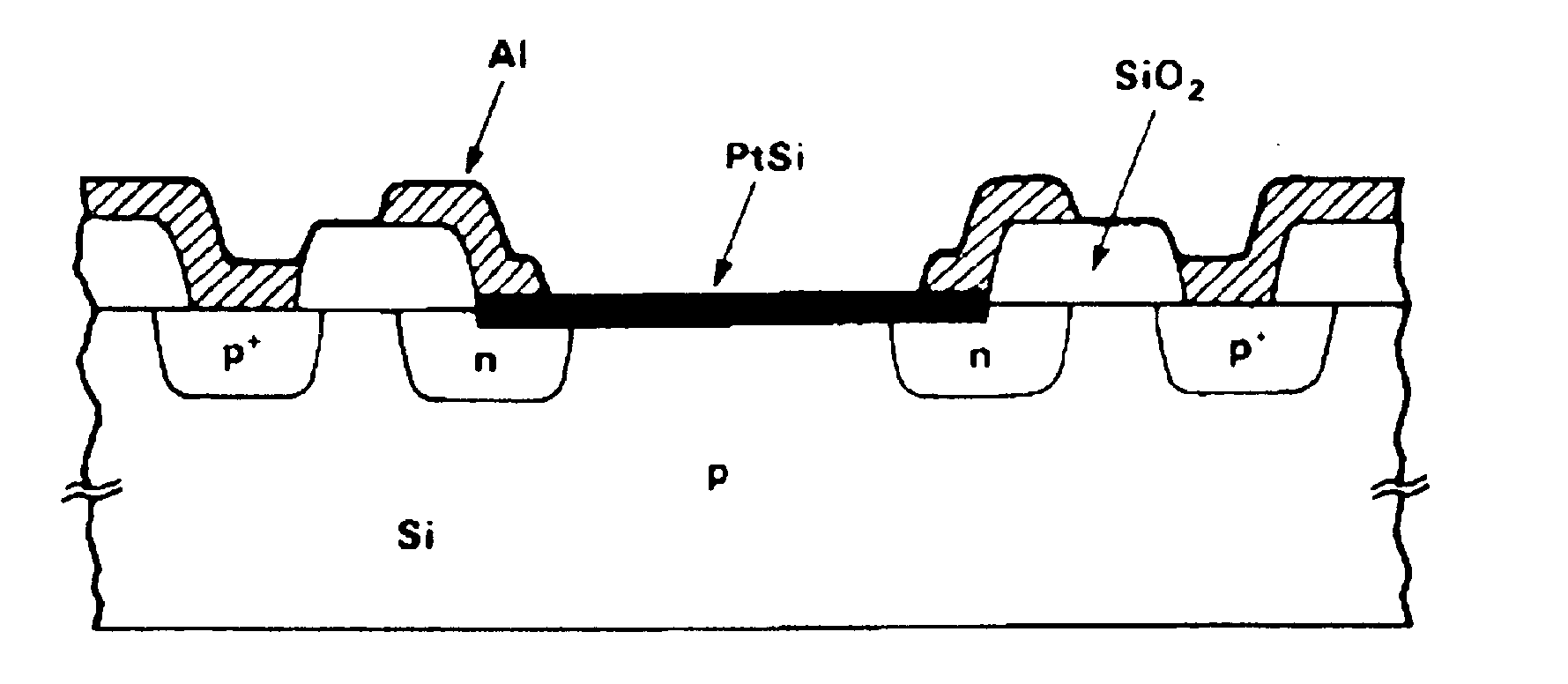 Grading
Related courses
FALL TERM 2023
CHEM-E5150 Surfaces and films
ELEC-E3140 Semiconductor Physics
ELEC-E8713 Materials and microsystems integration
ELEC-E8715 Design and analysis of MEMS
ELEC-E3280 Micronova lab course
SPRING TERM 2024
CHEM-E4105 Nanochemistry and Nanoengineering
CHEM-E8135 Microfluidics and BioMEMS
ELEC-E3220 Semiconductor Devices
ELEC-E3210 Optoelectronics